Adjectives
Past tense
うらさかった
うるさい
おいしかった
おいしい
おおきかった
おかしかった
おかしい
おもしろかった
おもしろい
かわいかった
かわいい
くさかった
くさい
こわかった
こわい
すごかった
すごい
たかかった
たかい
たのしかった
たのしい
ちいさかった
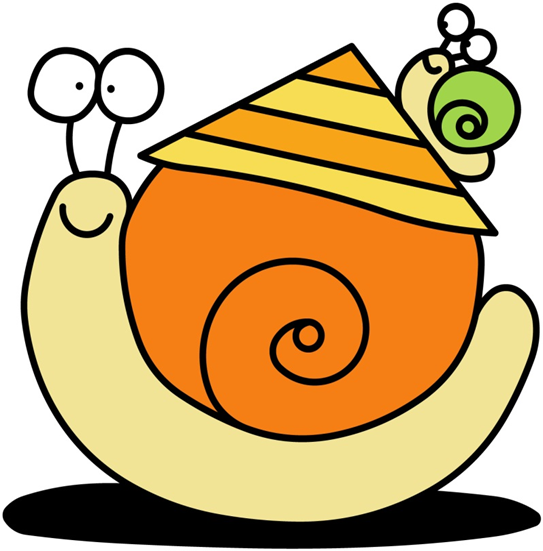 ちいさい
つまらなかった
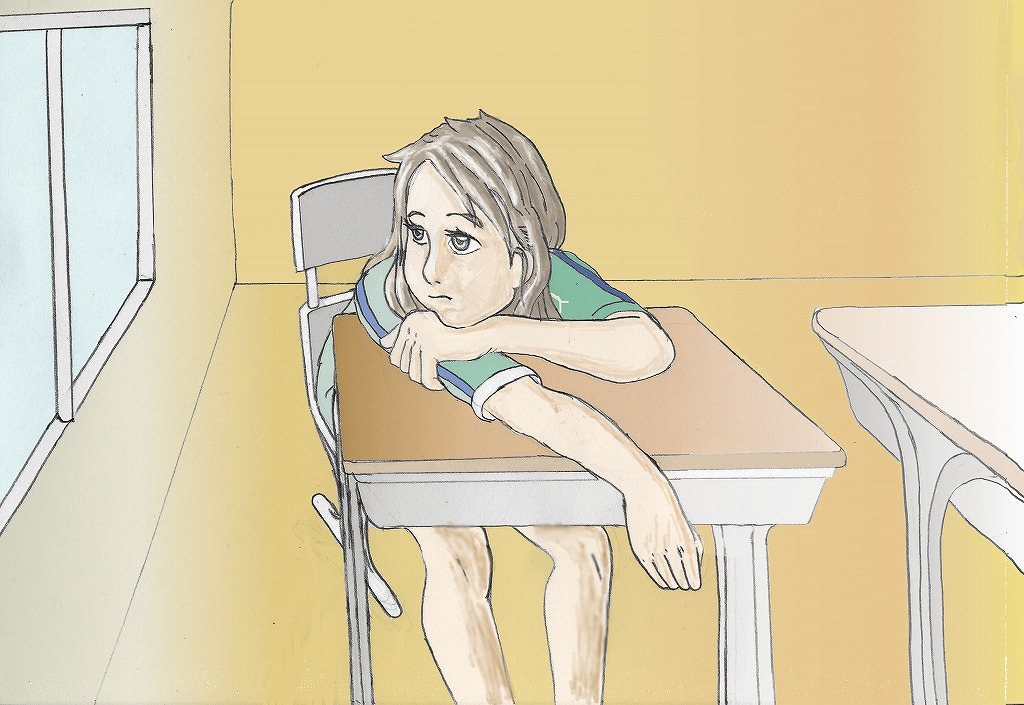 つまらない
まずかった
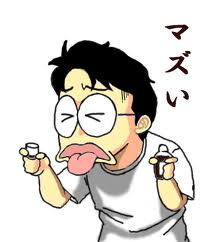 まずい
みずかしかった
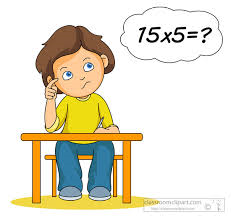 むずかしい
やさしかった
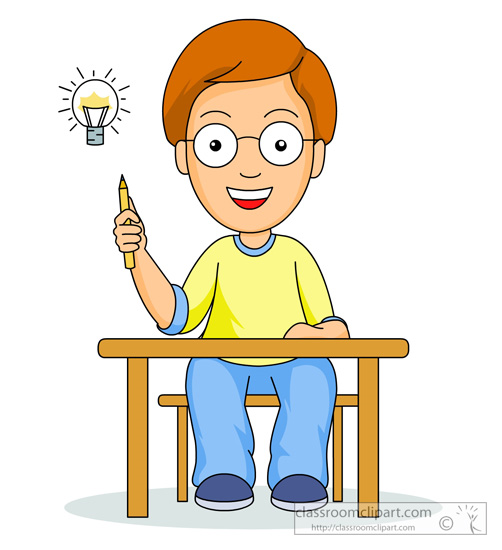 やさしい
やすかった
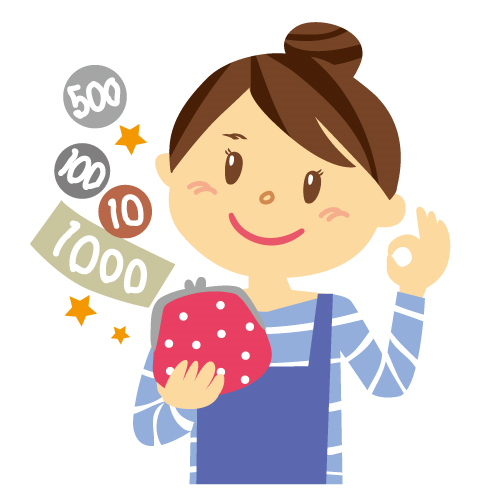 やすい
よかった
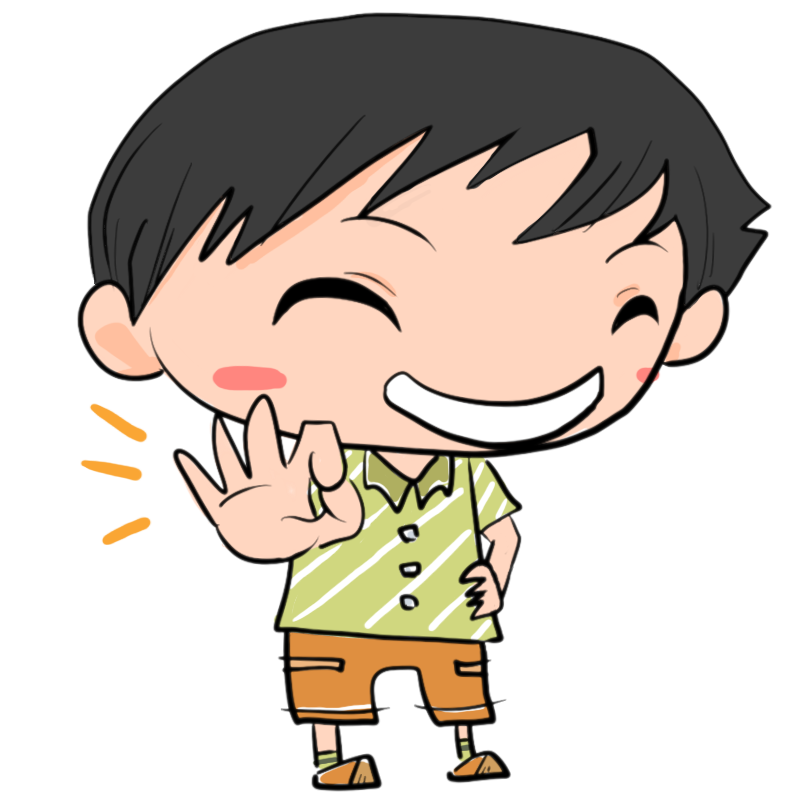 いい
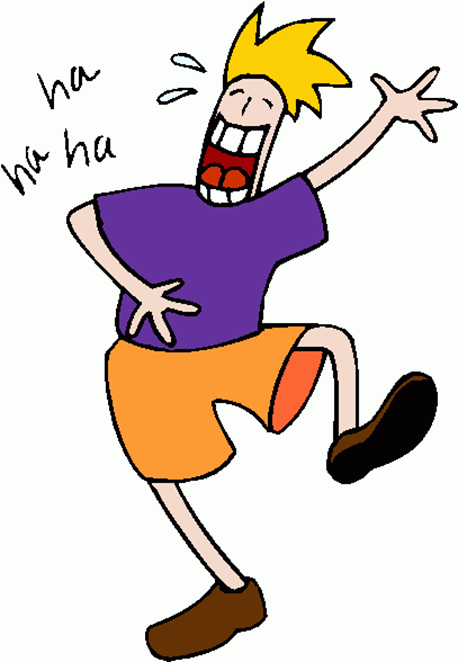 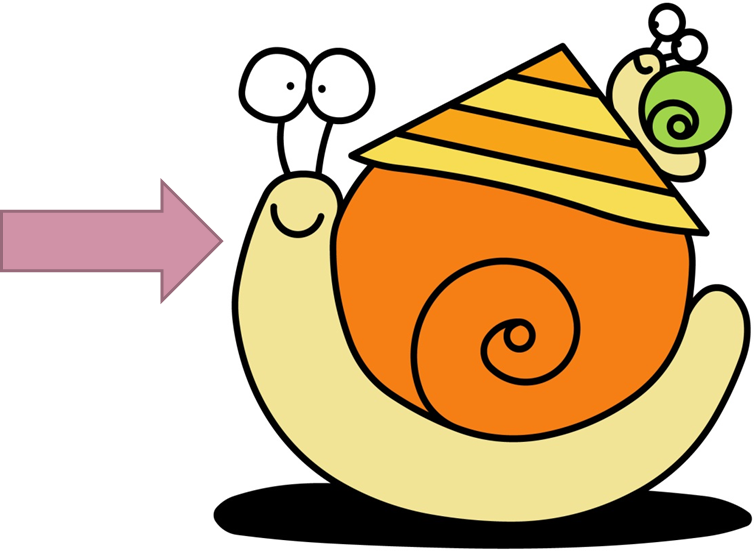 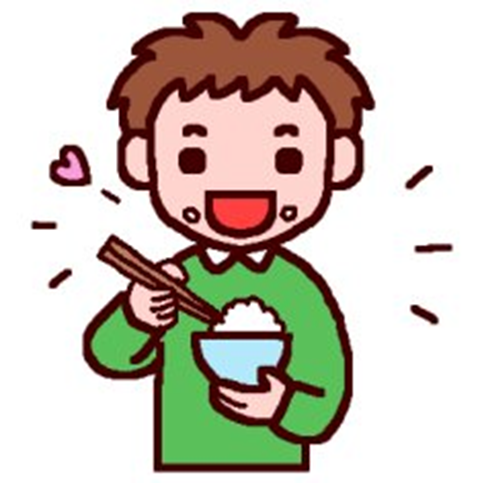 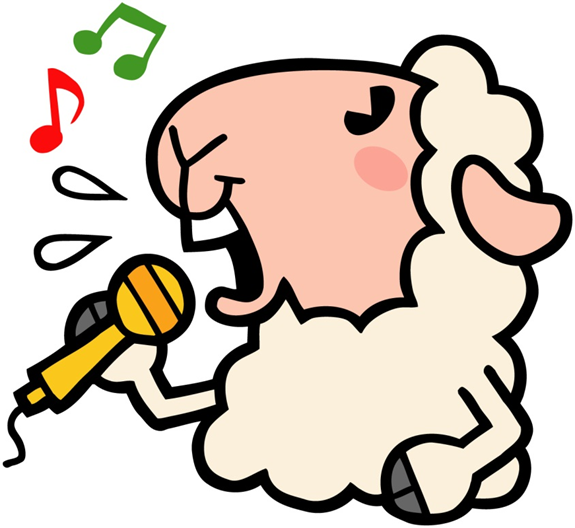 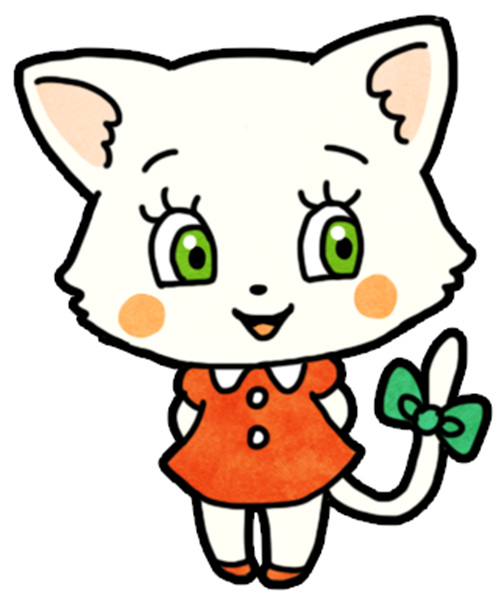 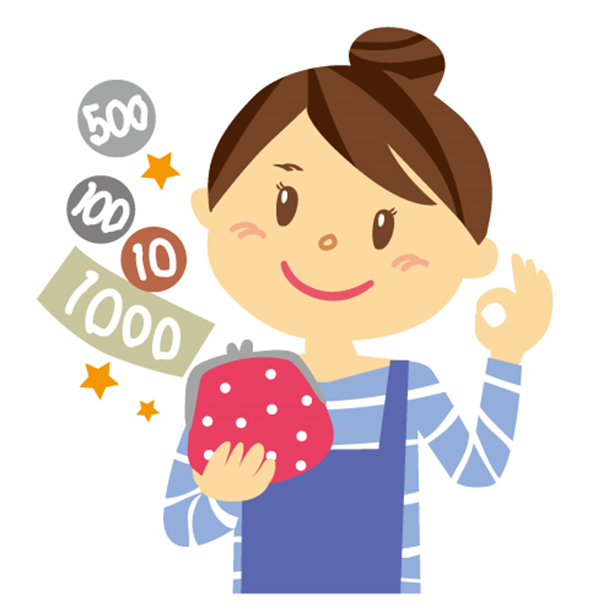 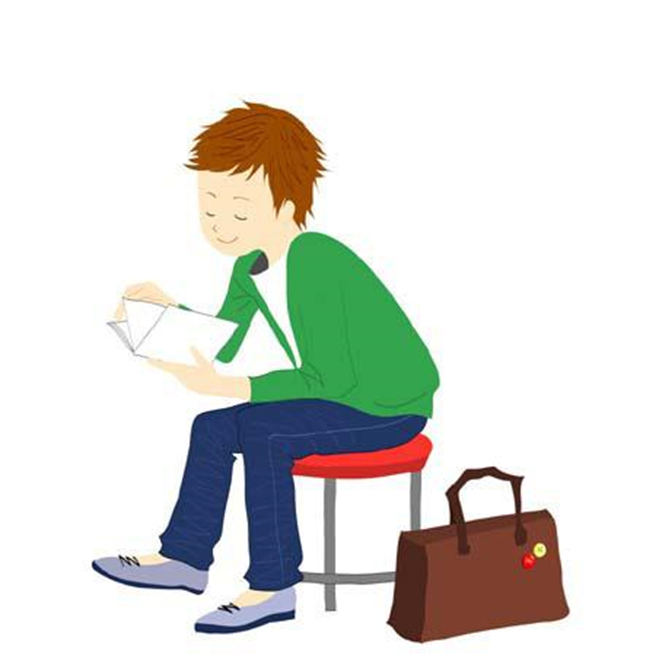 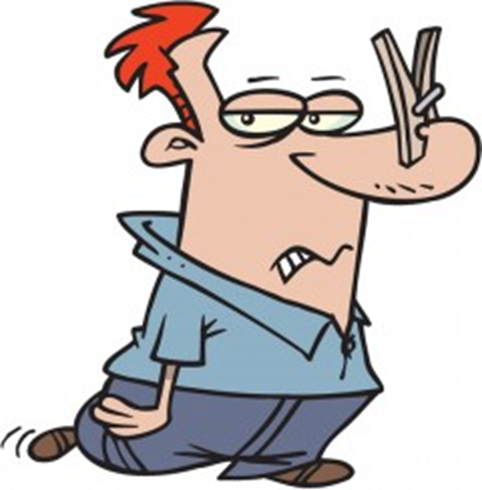 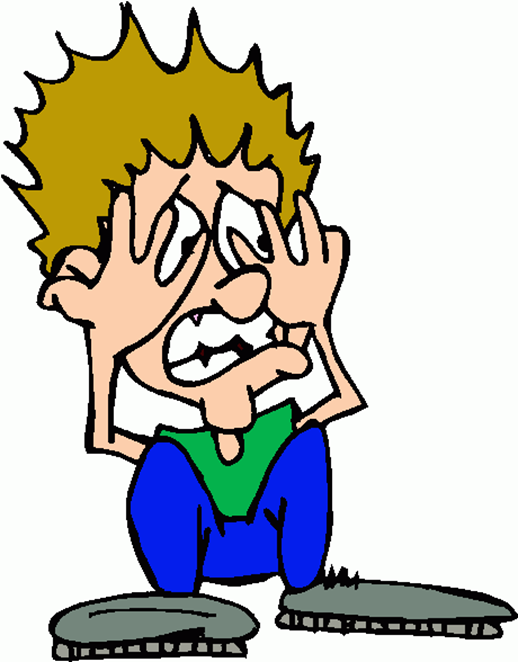 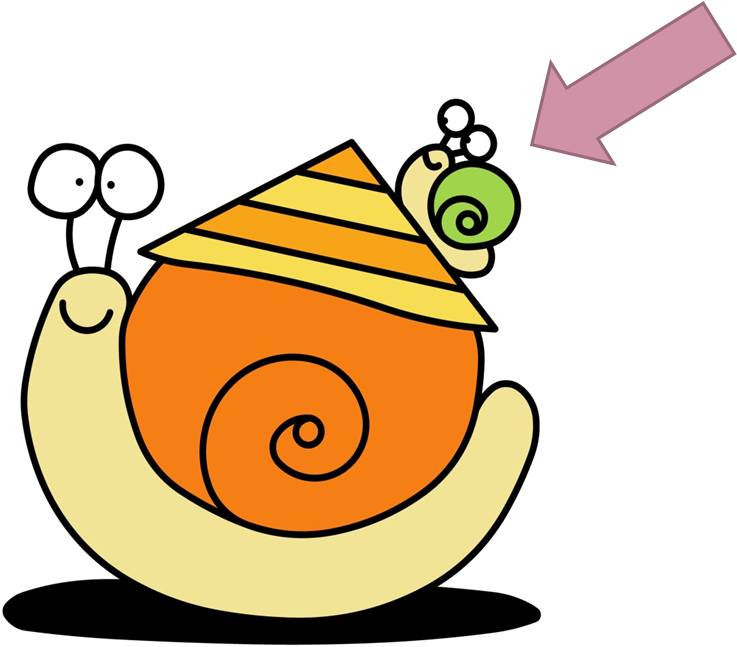 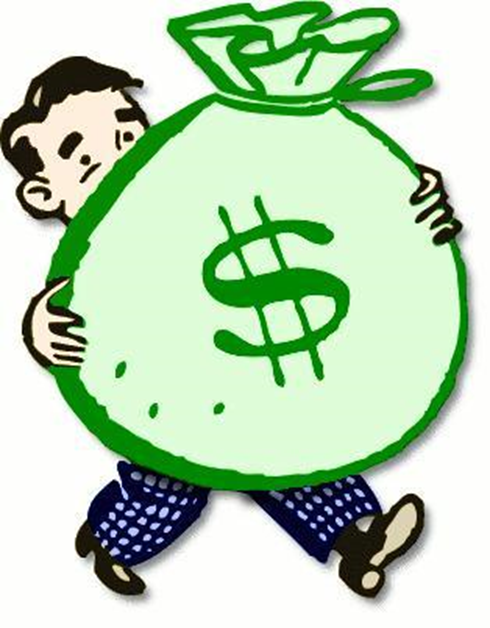 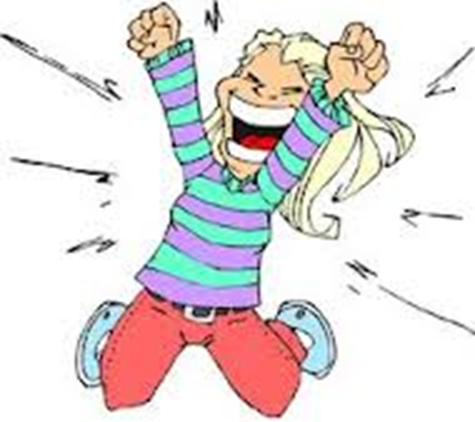 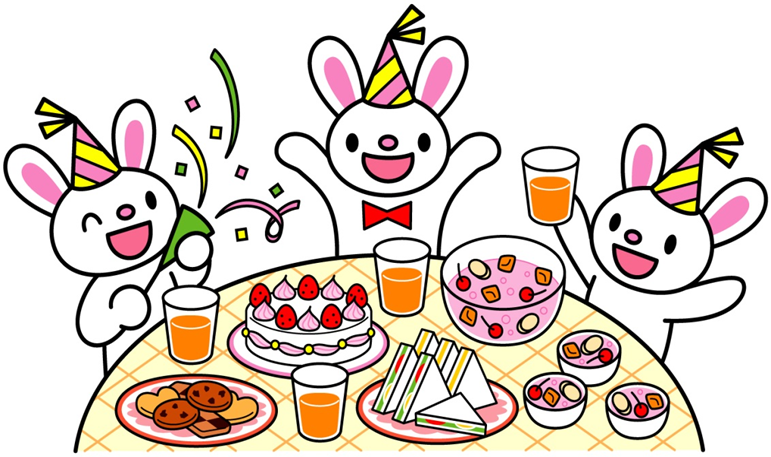 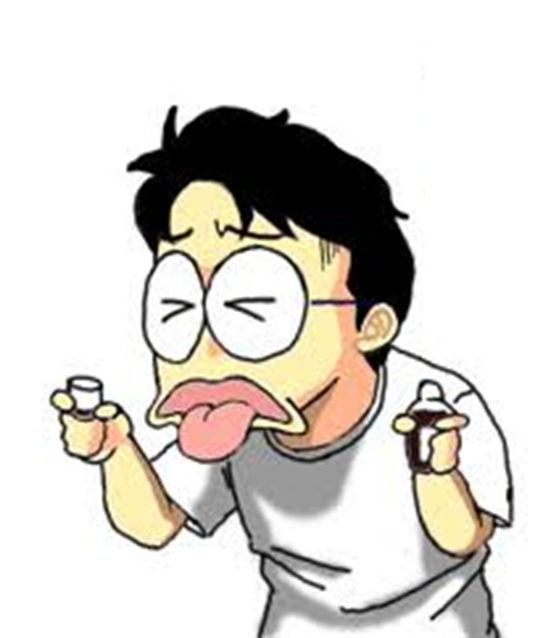 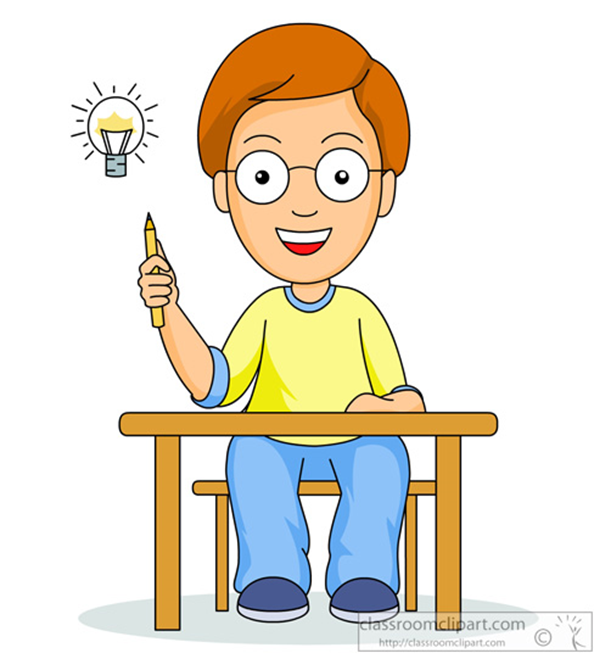 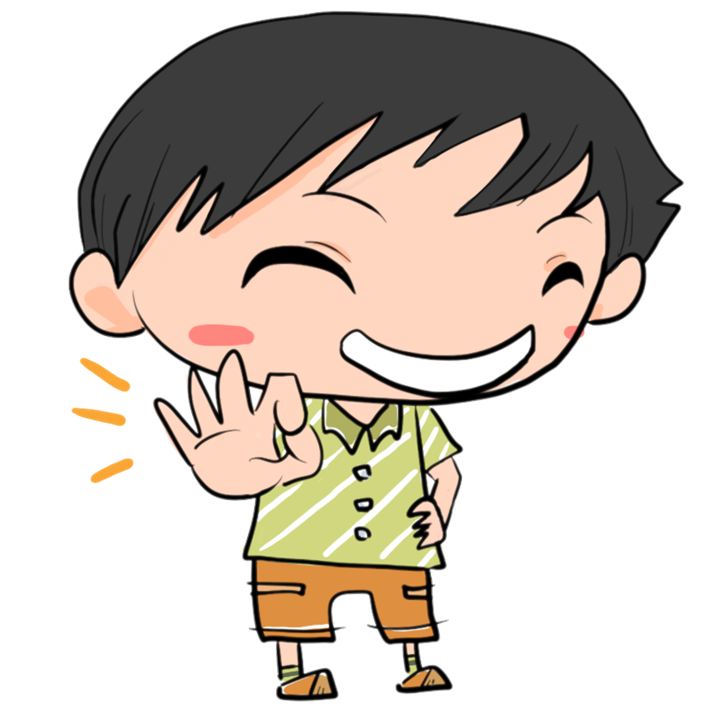 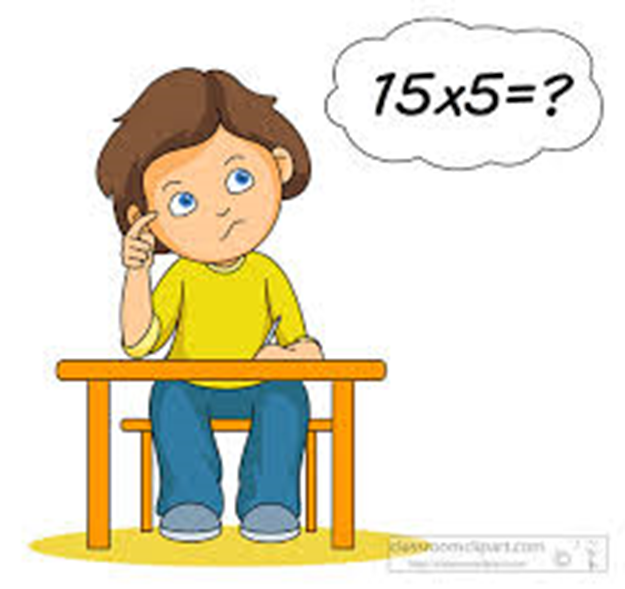 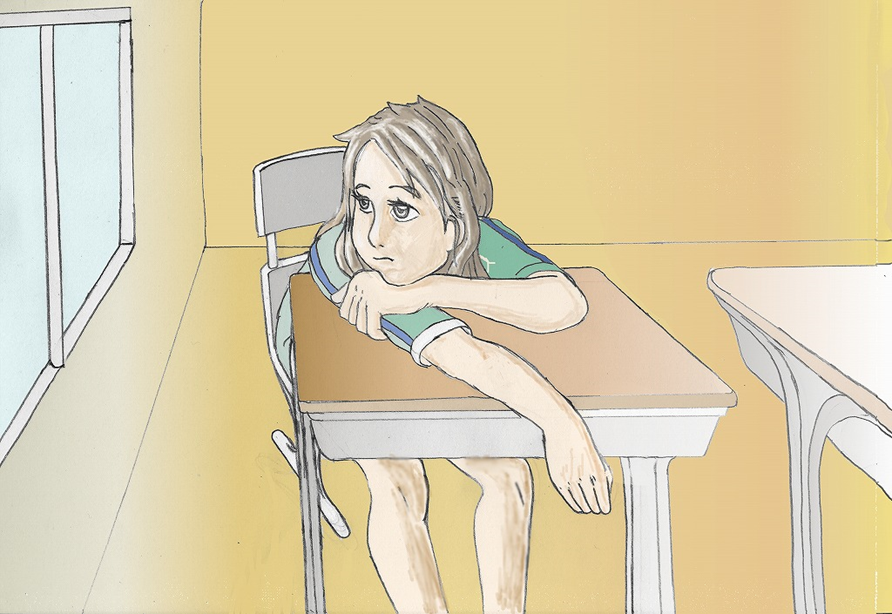 Imagine how the following events/things were and describe them.
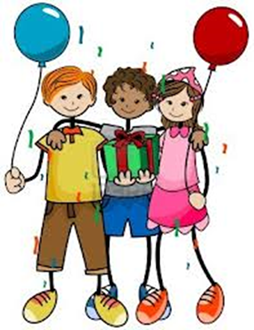 パーティー
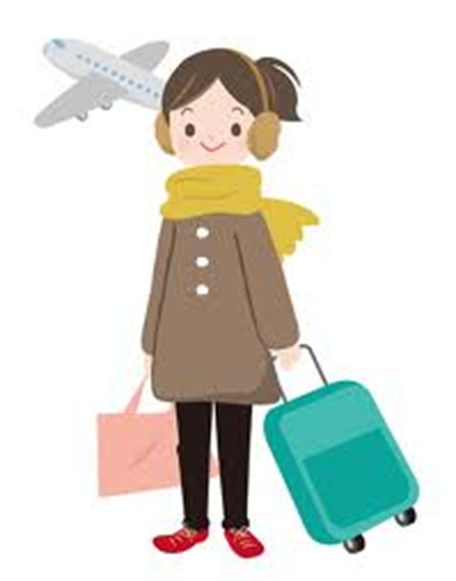 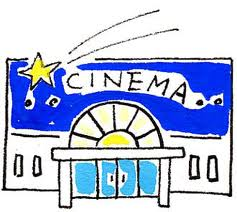 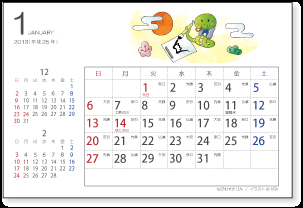 りょこう or  やすみ
しゅうまつ
えいが
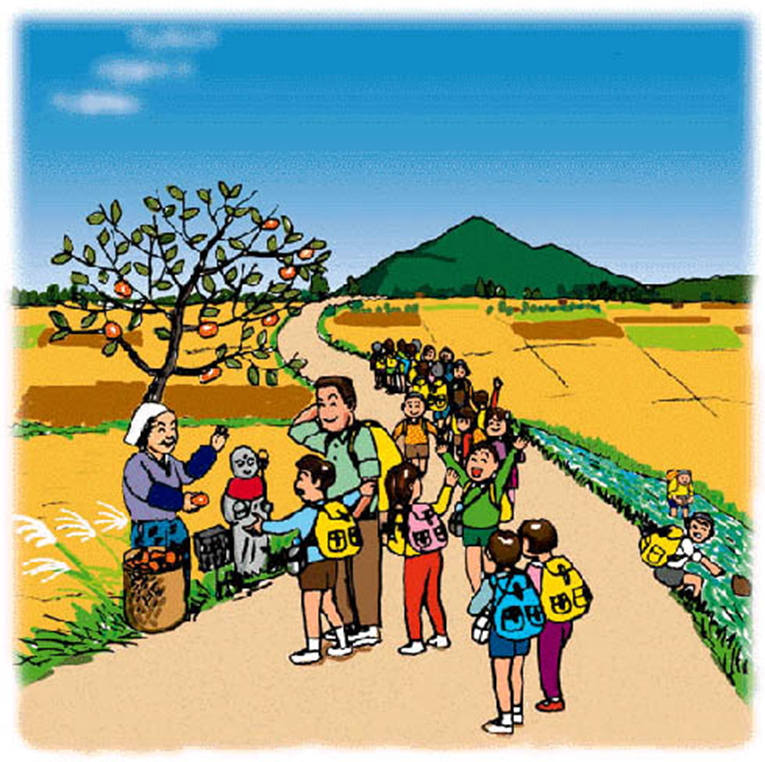 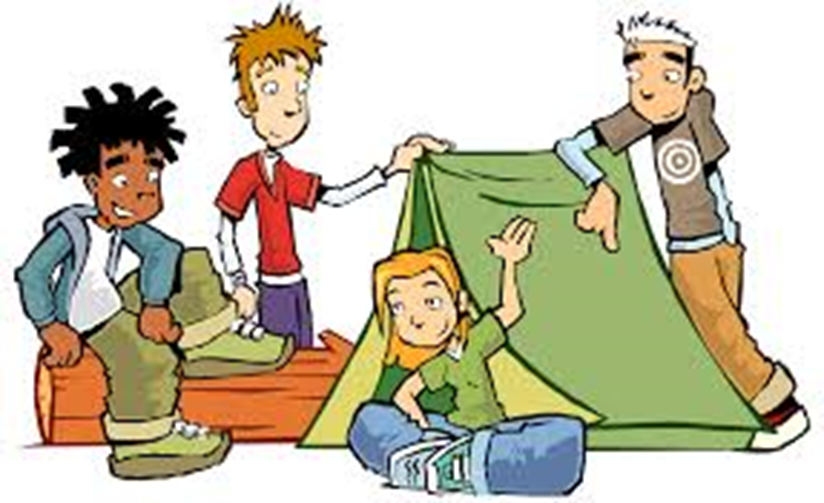 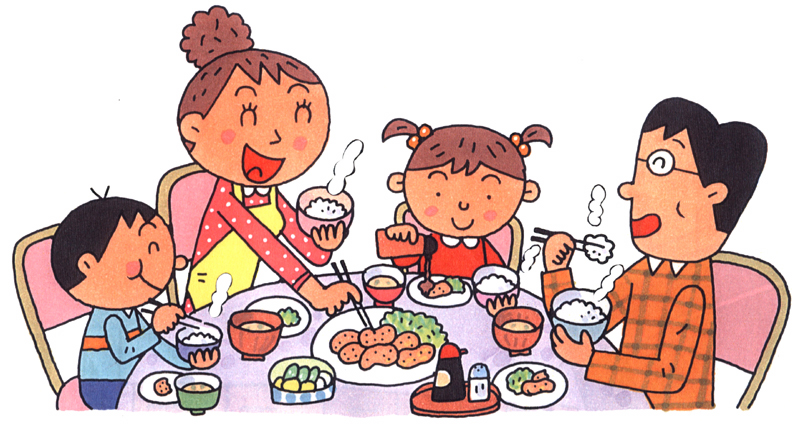 キャンプ
えんそく
レストラン